Гравіметричний аналіз(Ваговий аналіз)
План
1. Теоретичні основи гравіметричного методу аналізу 
2. Закони, на яких базується гравіметричний аналіз 
3. Осаджувана та вагова форми  гравіметричного методу аналізу 
4. Операції гравіметричного аналізу 
5. Розрахунки в методі
Література
1)  Сегеда А. С. Аналітична хімія. Якісний аналіз: навч.посібник для студ. біол. спец. вузів / А.С. Сегеда. – Київ: ЦУЛ, 2002
2) Золотов Ю. А. Основы аналитической химии. Задачи и вопросы / Ю.А. Золотов. – М.: Высш. шк., 2002. 
3) Пилипенко А. Т. Аналитическая химия / А.Т. Пилипенко‚ И.В. Пятницкий. – М.: Химия‚ 1990. 
4) Харитонов Ю. Я. Примеры и задачи по аналитической химии. – М.: Высшая школа, 2008
5) Вершинин В. И. Аналитическая химия / И.В. Вершинин, И.В. Власова, И.А. Никифорова. – М.: Академия, 2011
6) Сегеда А. С. Аналітична хімія. Якісний аналіз: навч.посібник для студ. біол. спец. вузів / А.С. Сегеда.
7) Кристиан Г. Аналитическая химия. В 2-х томах. – М.: Бином, Лаборатория знаний, 2009
8) Сегеда А. С. Аналітична хімія. Якісний і кількісний аналіз / А.С. Сегеда. – К.: ЦУЛ, Фітосоціоцентр, 2003.
9) Пилипенко А. Т. Аналитическая химия / А.Т. Пилипенко‚ И.В. Пятницкий. – М.: Химия‚ 1990.
10) Шевряков М. В. Аналітична хімія. Теоретичні основи якісного та кількісного аналізу / М.В. Шевряков, М.В. Повстяний, Б.В. Яковенко, Т.А. Попович. − Херсон: Айлант, 2011.
Теоретичні основи гравіметричного методу
Гравіметричний аналіз базується на законах
Закон збереження маси речовини 
Суть закону збереження маси полягає ось у чому:
маса речовин до реакції дорівнює масі речовин після реакції;
він підтверджує, що речовини не зникають без сліду й не утворюються з нічого;
підтверджується висновок про те, що суть хімічних реакцій полягає в перегрупуванні атомів вихідних речовин й утворенні нових сполук;
завдяки закону збереження маси можна складати рівняння реакцій і робити за ними розрахунки.
На цьому законі ґрунтується визначення коефіцієнтів у рівняннях хімічних реакцій. Кількість атомів кожного хімічного елемента у лівій та правій частині хімічних рівнянь повинно бути однаковим
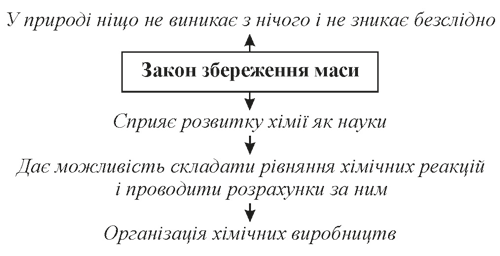 Закон Еквівалентів
Закон еквівалентів – речовини взаємодіють між собою у еквівалентних (тобто рівних) співвідношеннях, або маси речовин, які приймають участь у реакціях, відносяться між собою, як молярні маси їх еквівалентів.



Де m1, m2 – маси елементів або речовин (г), а me1, me2 – еквівалентні маси (г/моль·екв).
Застосування закону еквівалентів суттєво спрощує розрахунки за хімічними рівняннями. При цьому важливий висновок із закону еквівалентів: з одним еквівалентом однієї речовини або елемента взаємодіє тільки один еквівалент іншої речовини або елемента. Цей закон був сформульований Ріхтером.
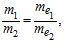 Осаджувана та вагова форми в гравіметричного методу аналізу
(Осадж.ф.)
(Вагова ф.)
Відфільтрований і промитий осад піддають температурній обробці, висушують t=100-200, чи прожарюють t=1000
При цьому із осаду повністю видаляється вода, леткі домішки і часто змінюється склад 
CaC2O4 = 2 CO2 + CaО
Вагова форма – це речовина за масою котрої визначають кількість компонента.
Вимоги до вагової форми:
Повинна мати певний склад який точно відповідає хімічній формулі.
Отримана вагова форма повинна бути хімічно стійкою:
Не бути леткою 
Не розкладатися при високій температурі 
Не повинна бути гігроскопічною
Операції гравіметричного методу
Фільтрування і промивання осадів. 
Фільтрують через специфічні фільтри і лійки.
Висушування і прожарювання осадів
Зважування на аналітичних вагах
Розрахунки
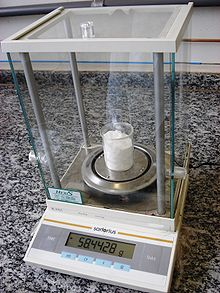 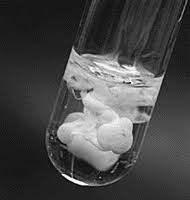 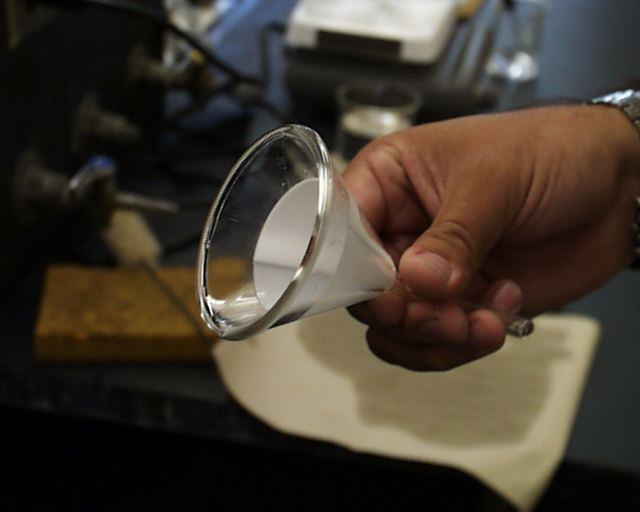 Розрахунки гравіметричного методу
В гравіметрії
розраховують наважку
Розраховують маси осаджувача  
Розраховують розчинник для розчинення наважки 
Розрахунок результатів аналізу 

Розрахунки 1,2,3 проводять приблизно (до десятих). Результати аналізу розраховують із цією точністю, яка відповідає точності зважування
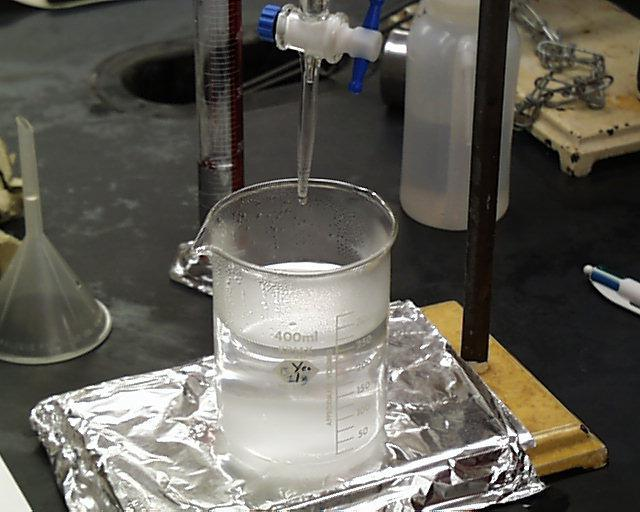 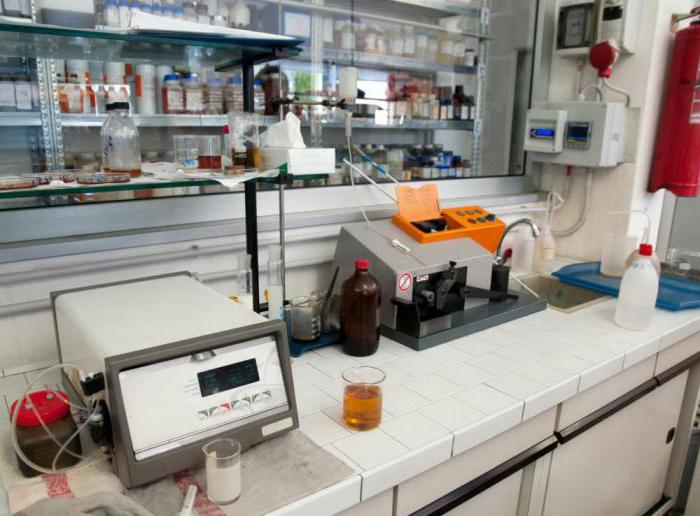 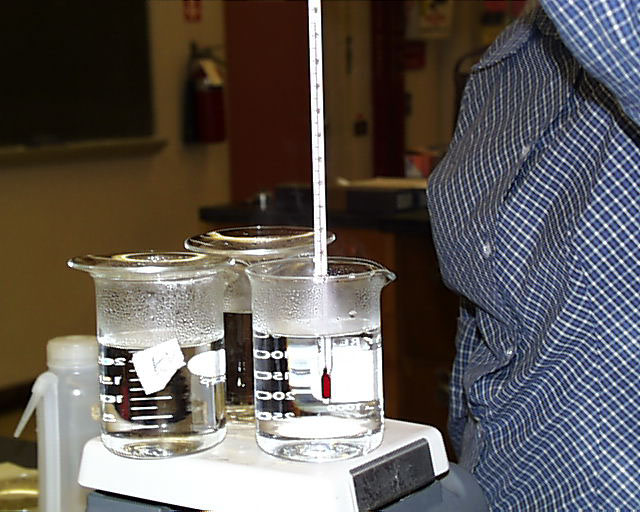 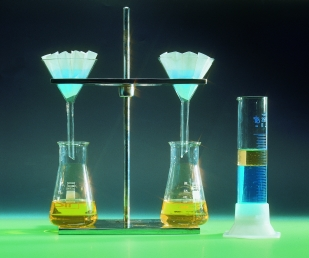 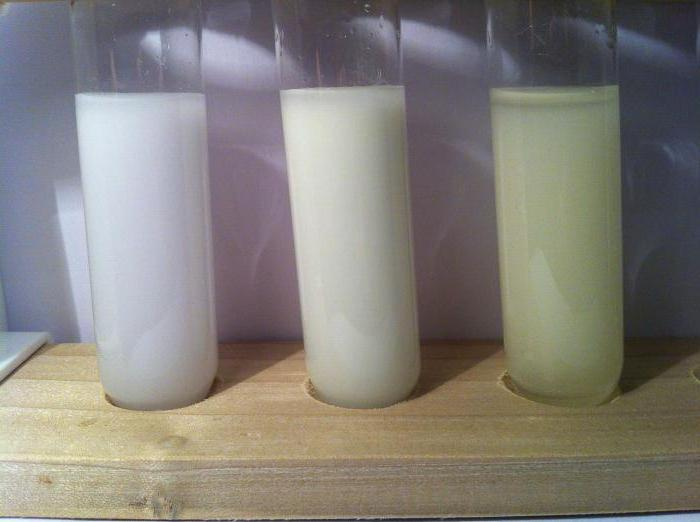 Высновок
Гравіметричний аналіз – це метод кількісного хімічного аналізу в якому про кількість елемента (речовини) судять за масою речовини яку отримали в результаті аналізу.
Гравіметричний метод базується на:
Закон збереження маси речовини
Закон еквівалентів 
Закон постійності складу
Гравіметричний аналіз – фармакопейний метод аналізу. В аналізі фармацевтичних засобів гравіметрія застосовується для визначення вмісту вологи в препаратах та субстанціях методом відгонки, для визначення екстрактивних речовин та сухого залишку в препаратах рослинного походження, що є рідкими лікарськими формами, для визначення золи в різного типу препаратах, а також в окремих випадках кількісного визначення.